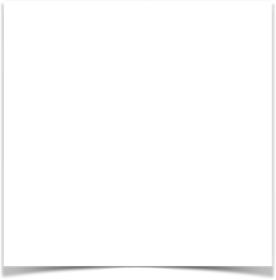 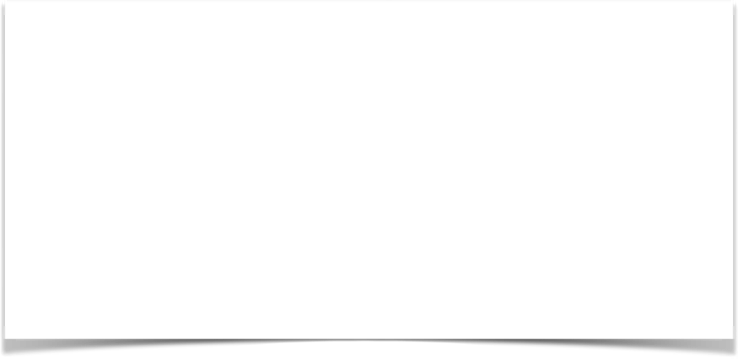 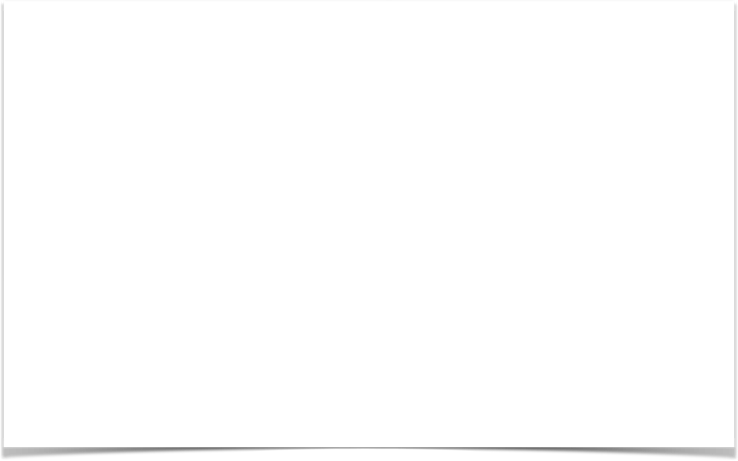 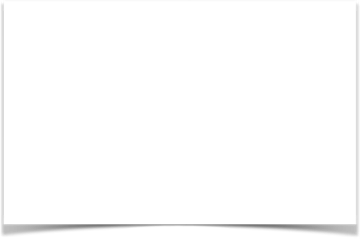 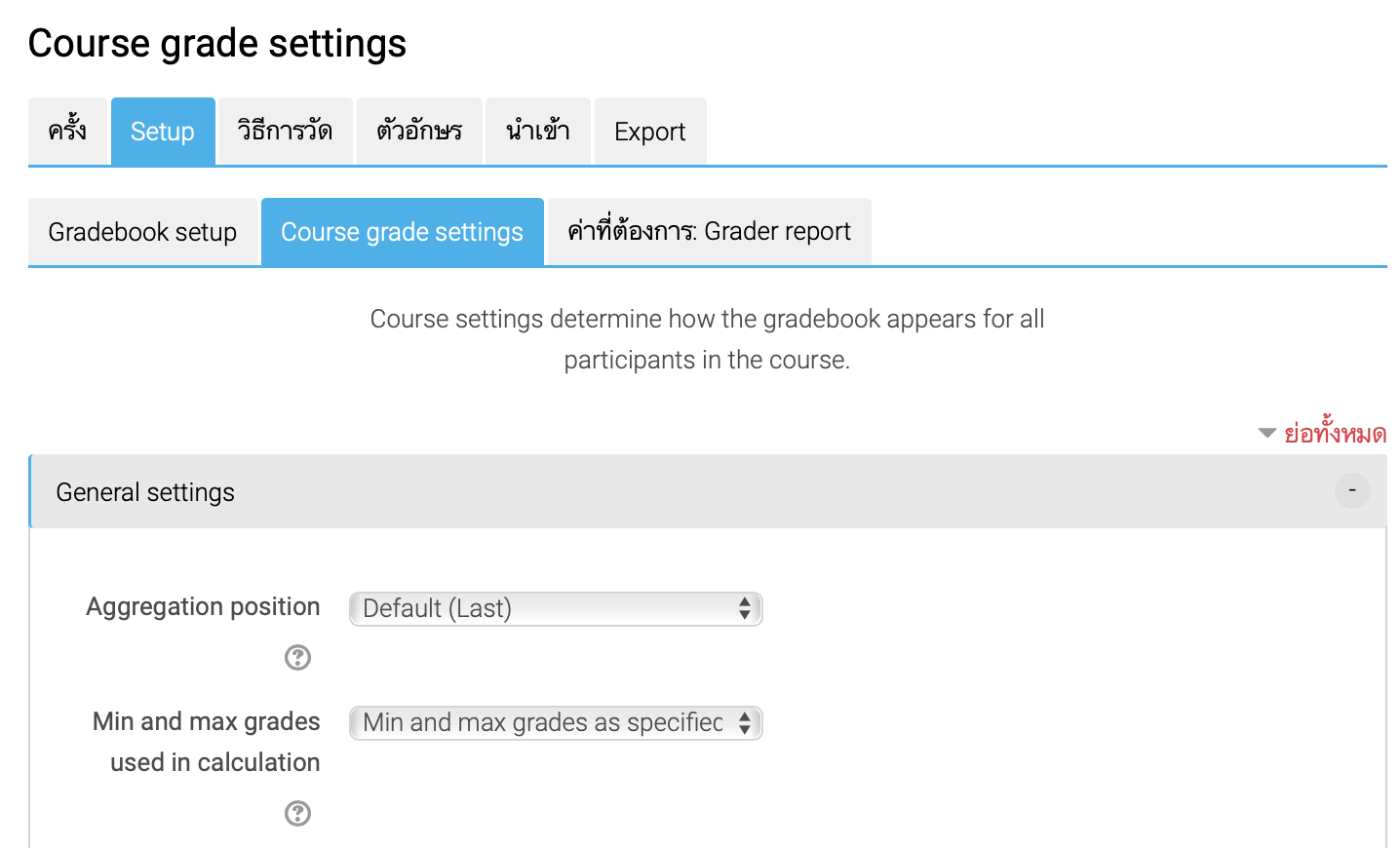 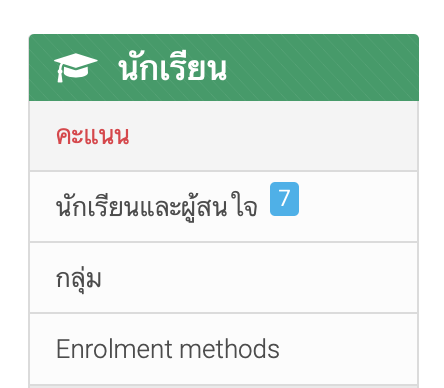 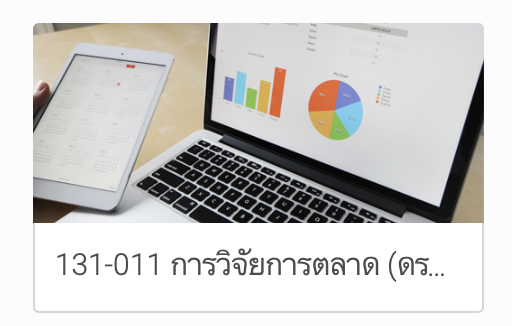 การกำหนดเกณฑ์การให้คะแนนและการตรวจสอบผลการเรียน
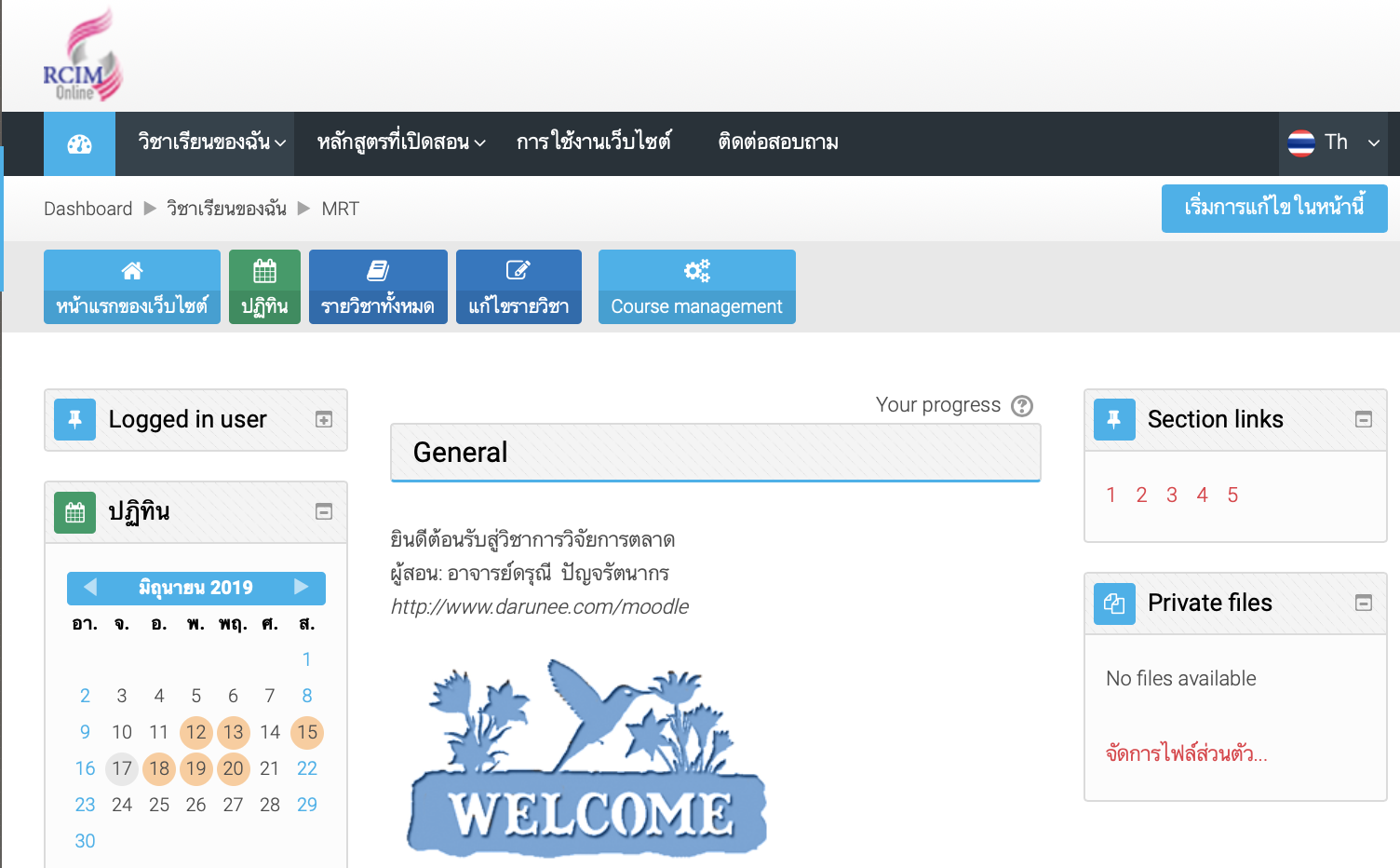 หลังจากที่ผู้เรียนได้ทำแบบทดสอบแล้ว ลำดับต่อไปผู้สอนจะเป็นผู้ดูผลคะแนนของผู้เรียน เพื่อที่จะนำข้อมูลผลคะแนนของผู้เรียนในการเรียนรายวิชาไปประเมินผลการเรียน ทั้งนี้หลังจากทราบผลการประเมินแล้ว หากผู้เรียนมีพัฒนาที่ด้อยลง ผู้สอน สามารถปรับเปลี่ยนแนวทางสอน และวิธีการใส่เนื้อหาลงในเว็บให้ดีขึ้นได้
การตั้งค่าและการกำหนดช่วงคะแนน
         ผู้สอนสามารถทำการกำหนดช่วงคะแนนในการตัดเกรดได้ ว่าจะกำหนดช่วงอย่างไรโดยมีขั้นตอนการกำหนดช่วงคะแนนดังนี้
 1. ทำการล็อกอินเข้าระบบในฐานะผู้สอน
 2. คลิกเลือกที่หลักสูตรรายวิชา
 3. ที่ Course management ที่แถบนักเรียน คลิกเลือก คะแนน
 4. คลิกที่ Setup แล้วคลิกเลือกที่ Course grade setting เพื่อกำหนดประเภทการตัดเกรด
3
2
3
4
1
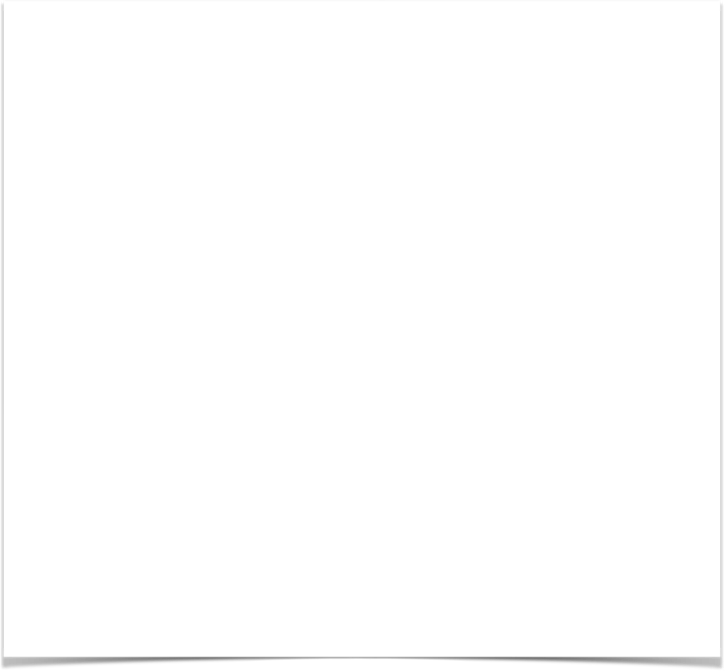 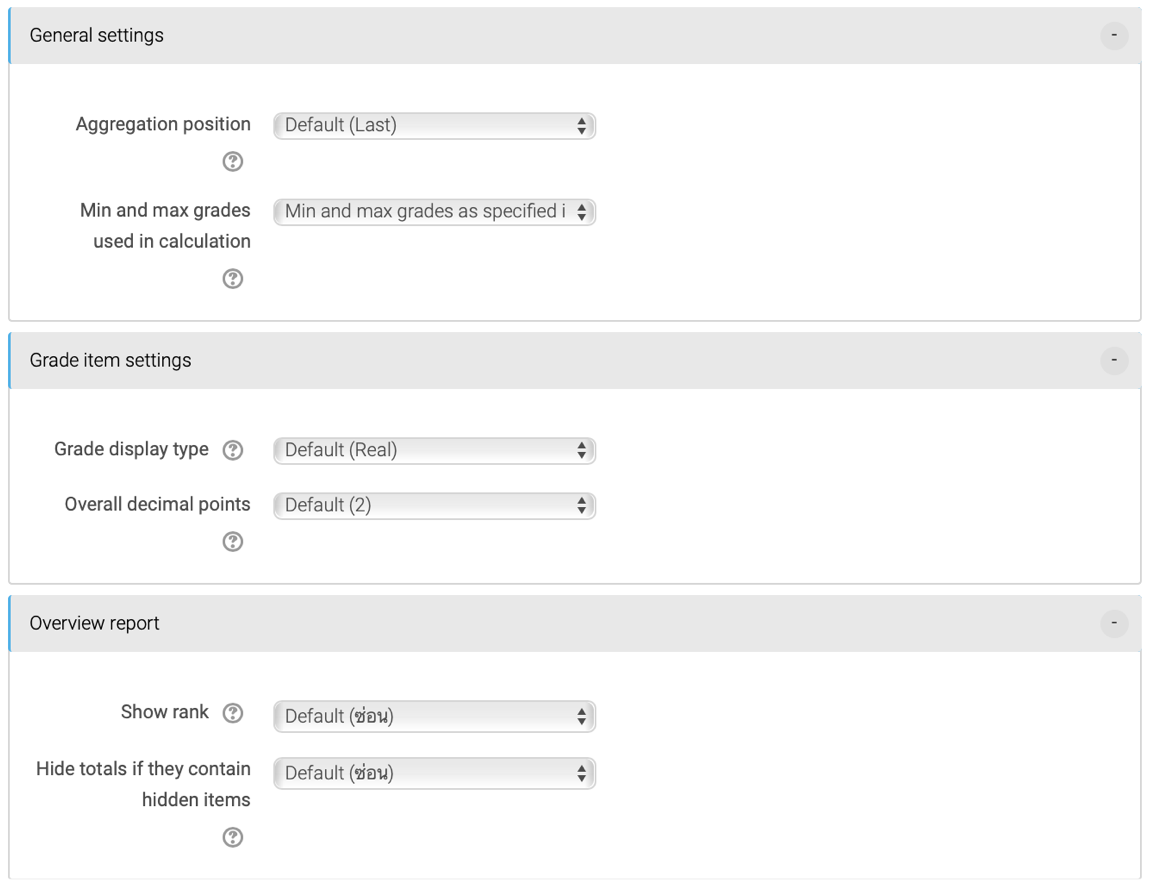 การตั้งค่าและการกำหนดช่วงคะแนน (ต่อ)
5. ทำการตั้งค่าการตัดเกรดที่ต้องการ
5
2
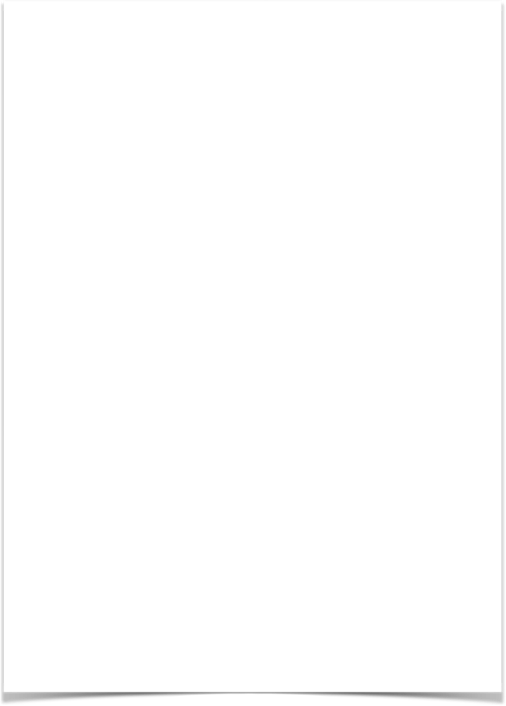 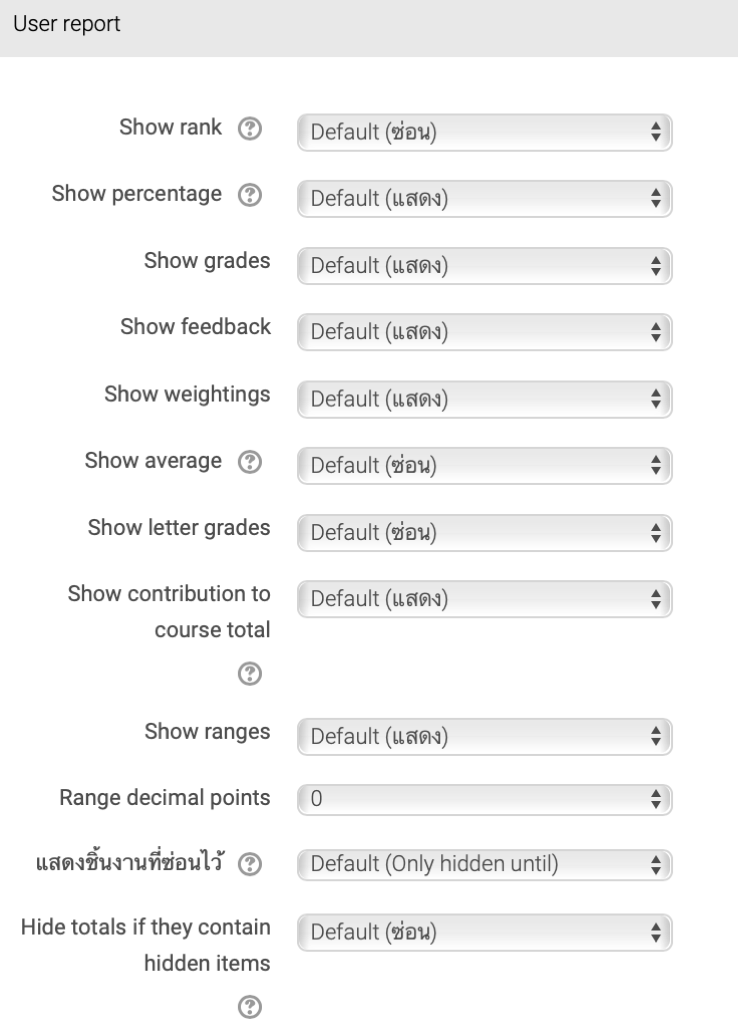 การตั้งค่าและการกำหนดช่วงคะแนน (ต่อ)
6. ทำการตั้งค่าการแสดงผลตามต้องการ
6
3
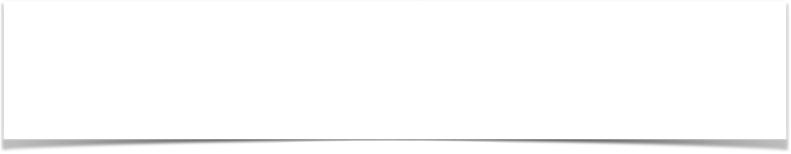 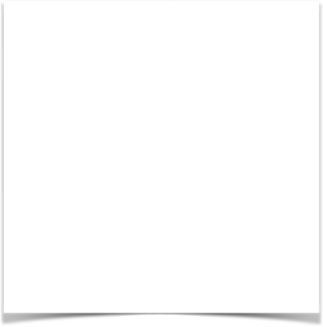 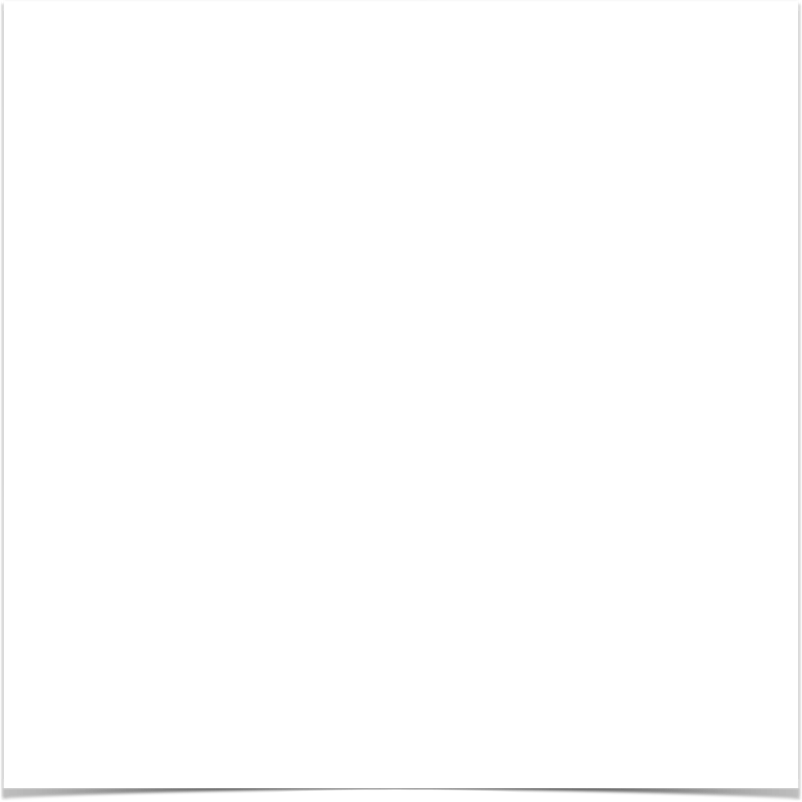 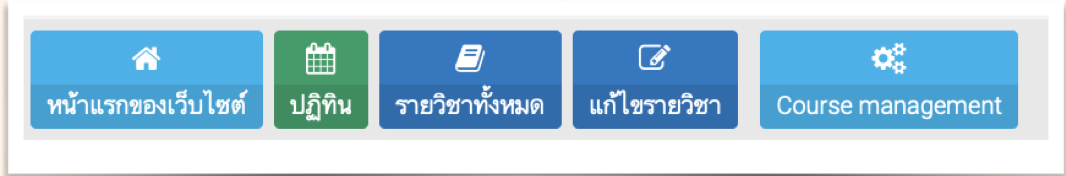 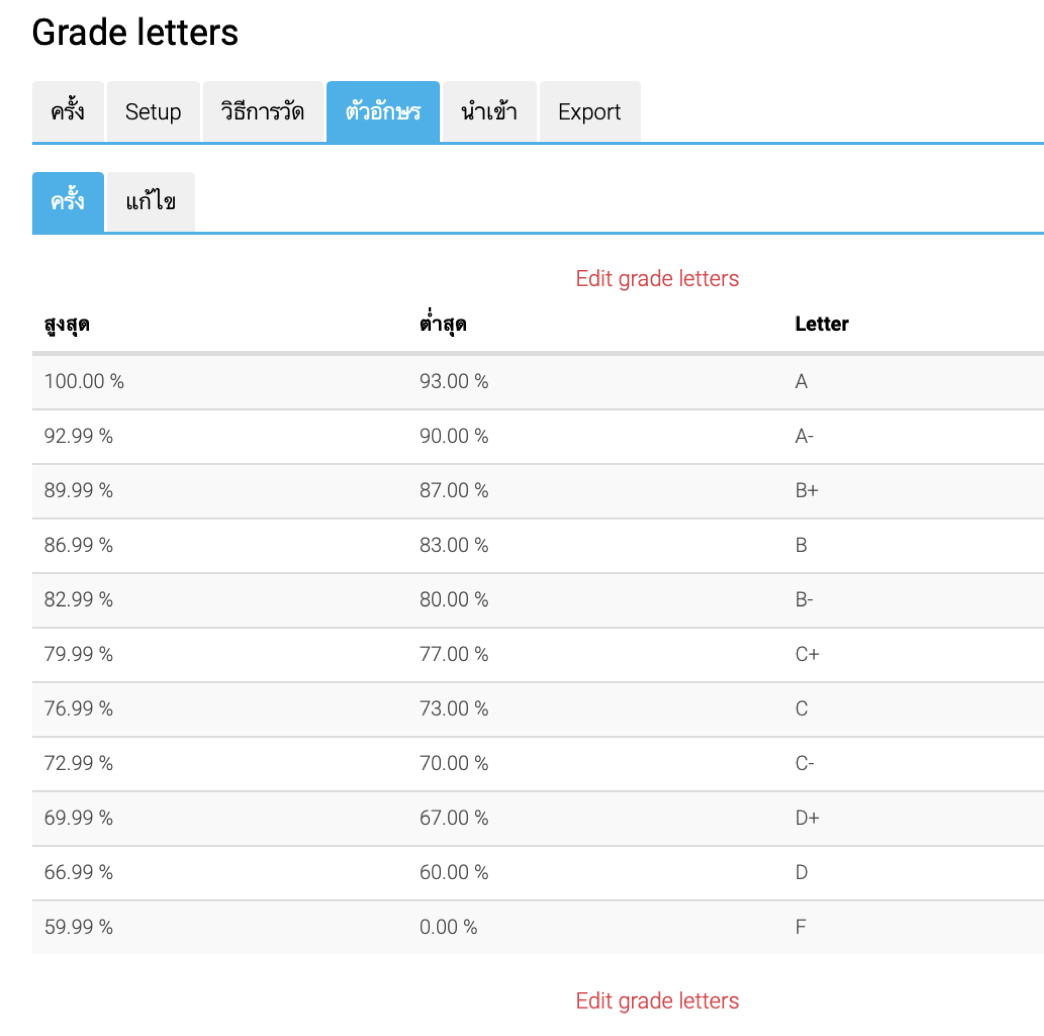 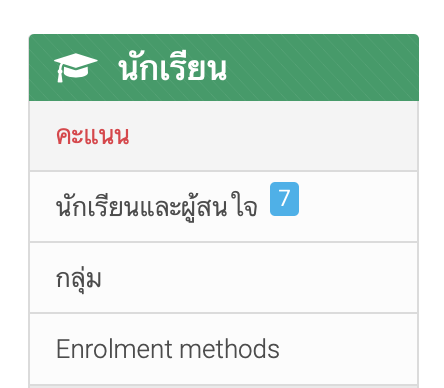 การตั้งค่าและการกำหนดช่วงคะแนน (ต่อ)
9
7. หลังจากกำหนดการตั้งค่าการตัดเกรด เสร็จแล้วให้คลิกที่ปุ่ม บันทึกการเปลี่ยนแปลง
8. คลิกที่ Course management ที่แถบนักเรียน คลิกเลือก คะแนน
9. คลิกที่ ตัวอักษร เพื่อกำหนดผลคะแนนการตัดเกรด
10. แล้วคลิกที่ Edit grade letters เพื่อกำหนดช่วงคะแนนหรือข้อความที่ต้องการ
10
8
8
4
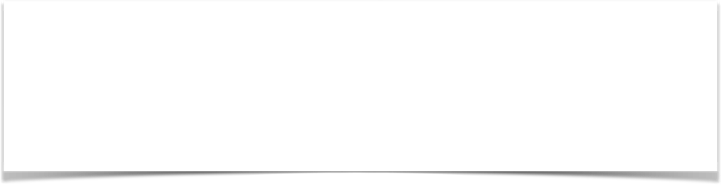 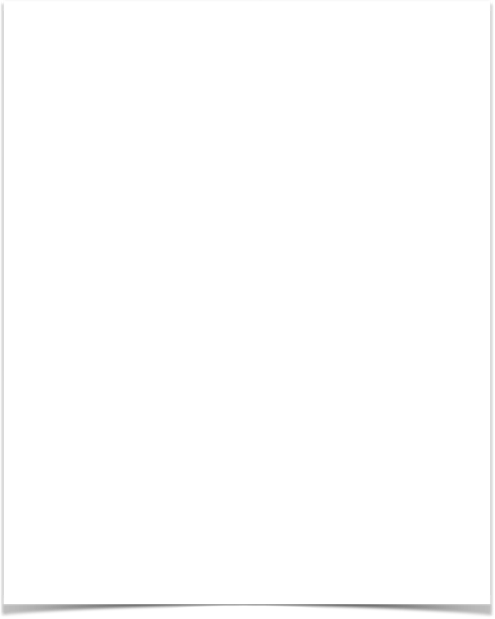 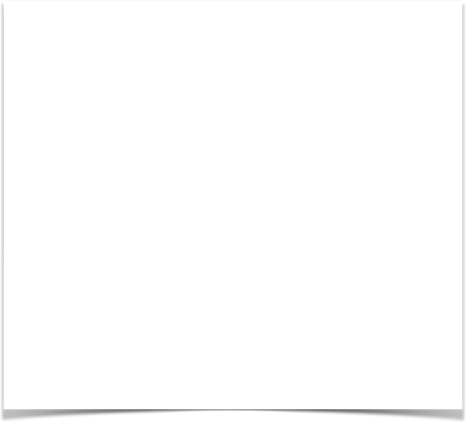 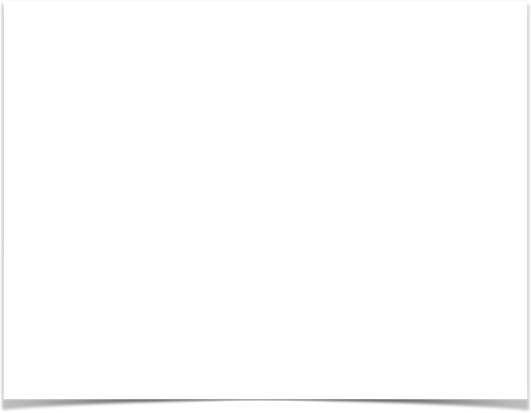 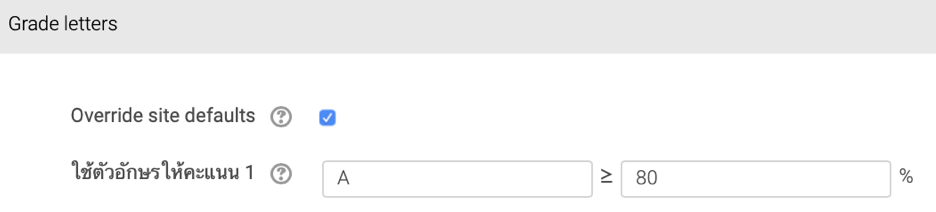 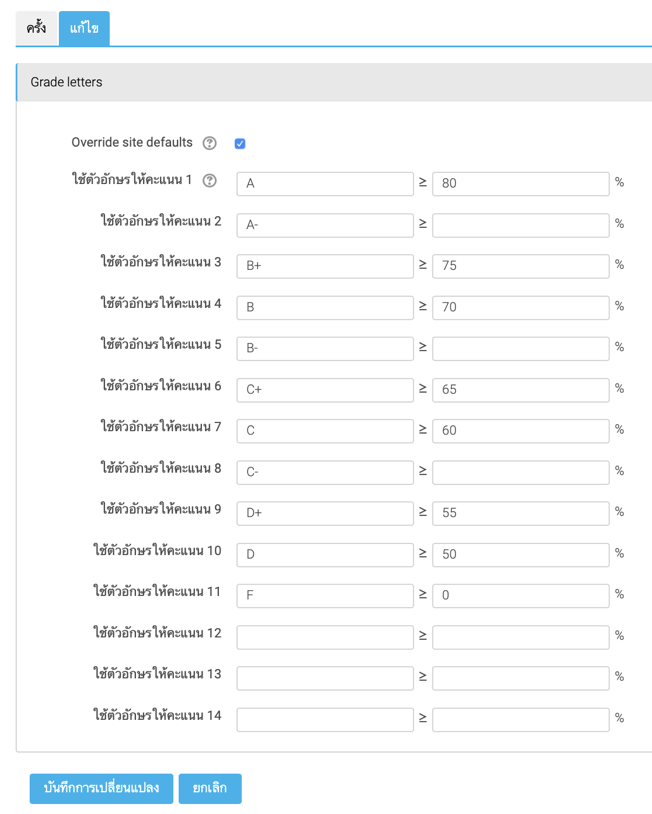 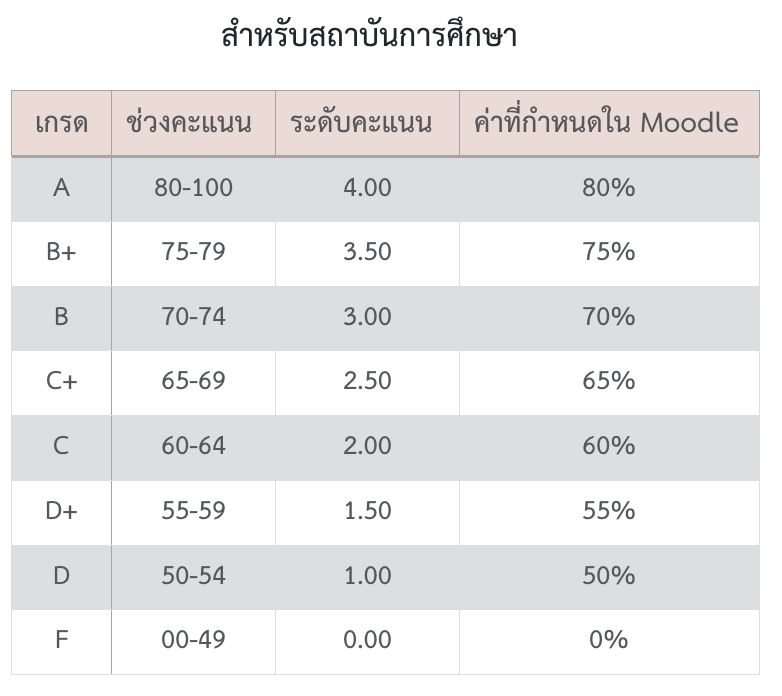 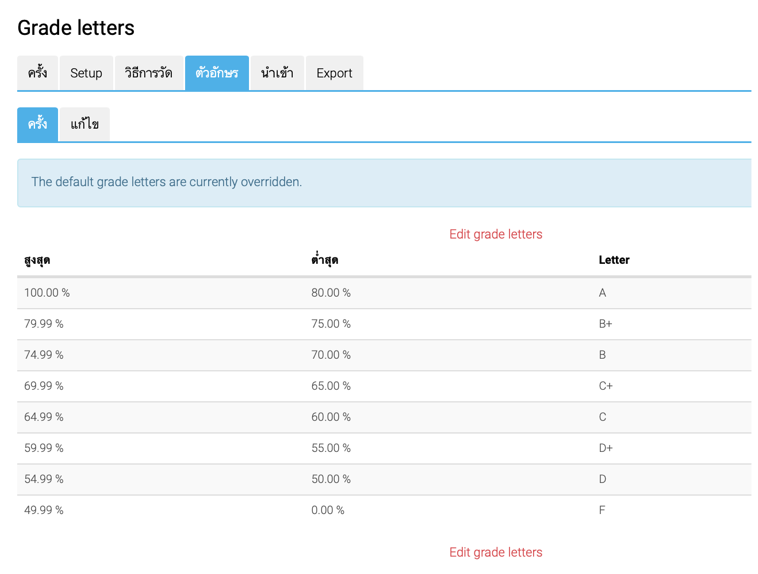 ตัวอย่างการกำหนดเกรด
11. คลิกที่ [ / ] Override site defaults 
12. เสร็จแล้วทำการกำหนดช่วงคะแนน หรือข้อความที่ต้องการ เสร็จแล้วคลิกที่ปุ่ม บันทึกการเปลี่ยนแปลง
13. แสดงช่วงคะแนนที่กำหนดเสร็จแล้ว
12
11
สำหรับหน่วยงานภาครัฐหรือเอกชน (1)
13
สำหรับหน่วยงานภาครัฐหรือเอกชน (2)
5
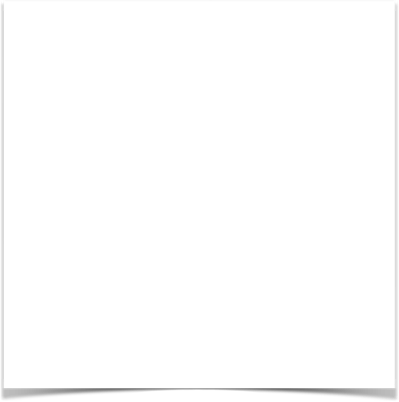 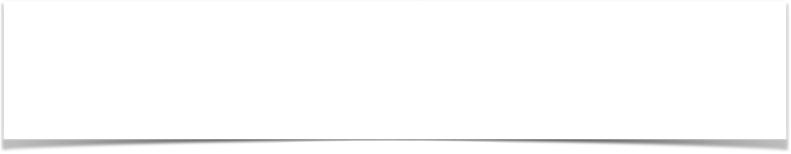 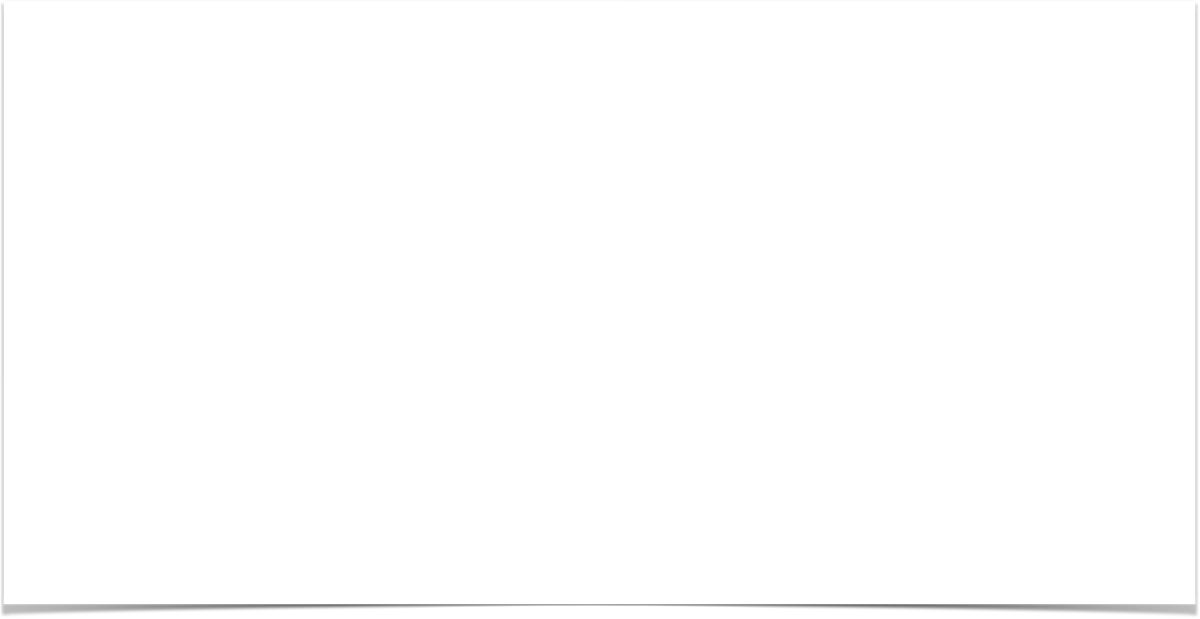 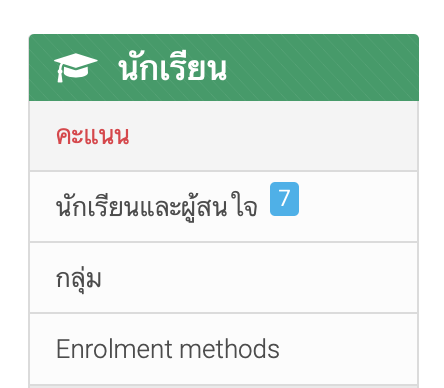 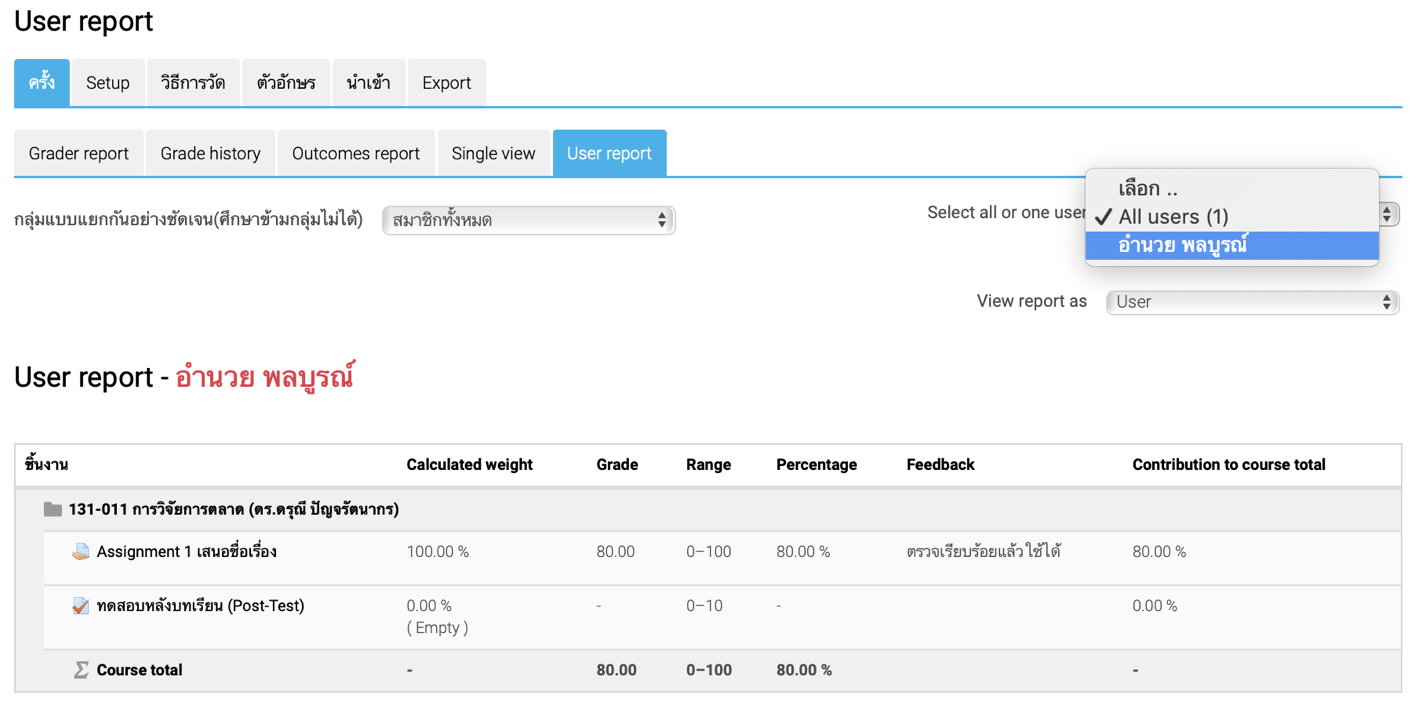 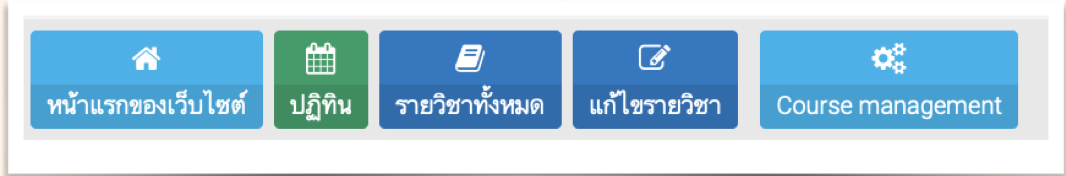 การตรวจสอบผลการเรียนรายบุคคล
1
1. ที่ Course management  ที่แถบนักเรียน ให้คลิกเลือกที่ คะแนน
2. ที่ Select all or one user คลิกเลือกชื่อผู้เรียนที่ต้องการตรวจสอบผลการเรียน
3. คลิกเลือก All users กรณีต้องการแสดงผลการเรียนของผู้ใช้งานทุกๆ คนแบบแยกกิจกรรม
2
1
6
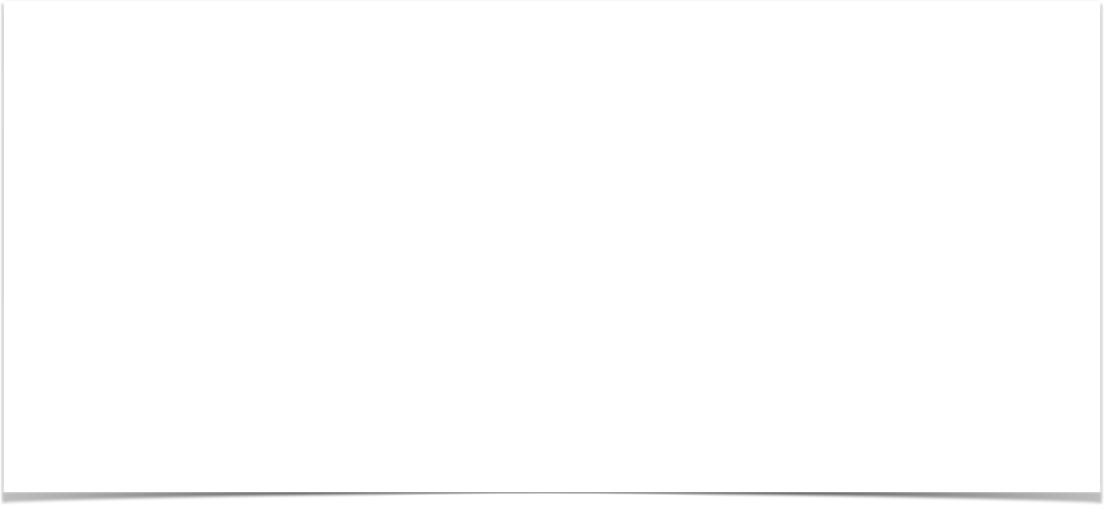 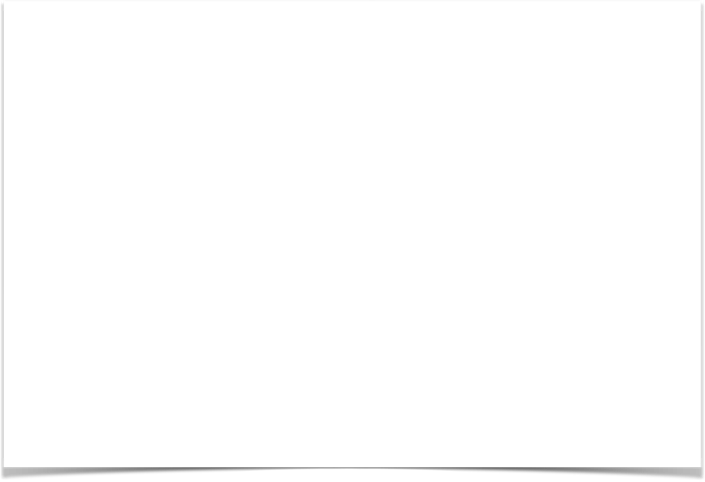 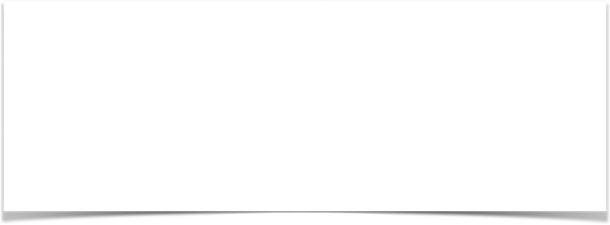 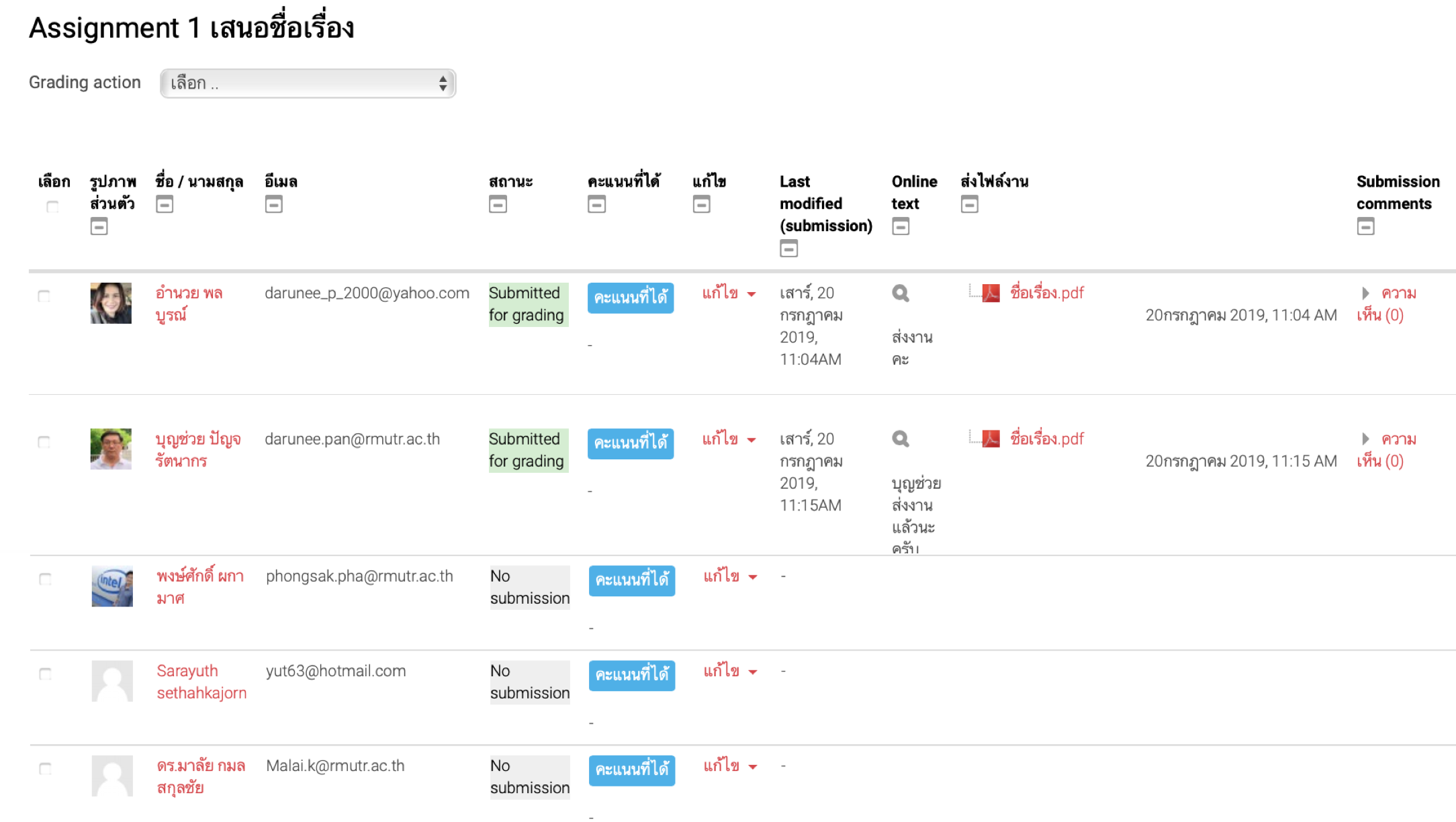 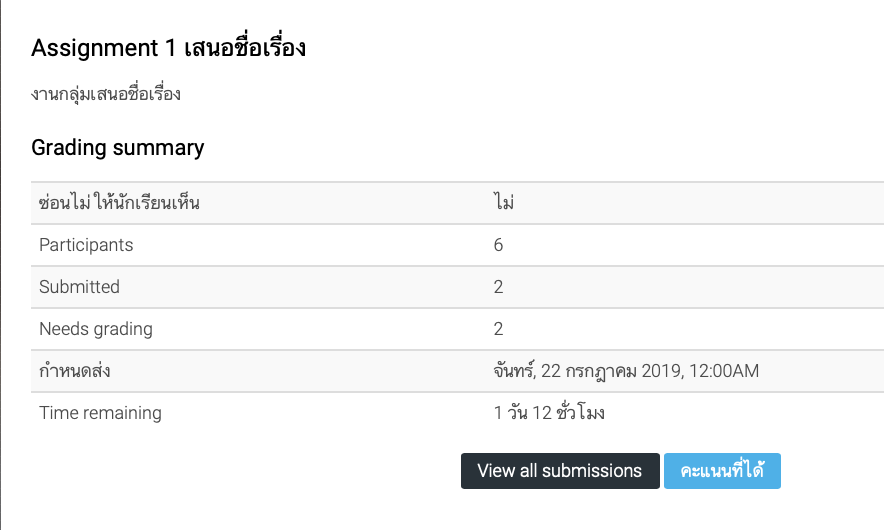 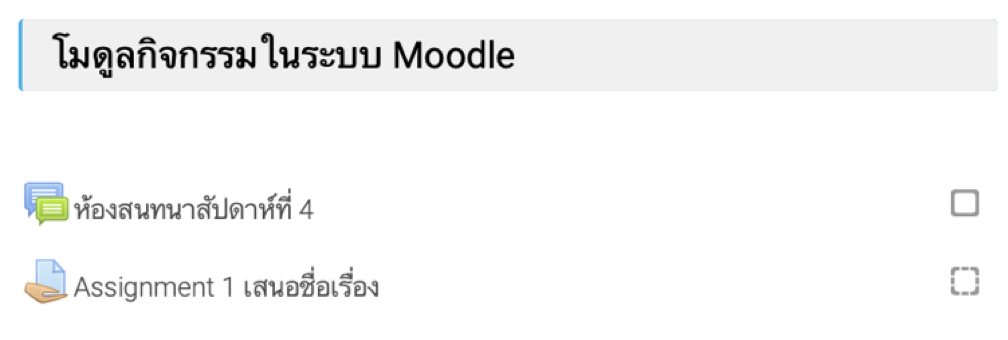 การตรวจสอบและให้คะแนนงานมอบหมาย (Assignment)
ผู้สอนสามารถตรวจสอบงานมอบหมายหรือการบ้าน ตามขั้นตอนดังนี้
1. ทำการล็อกอินเข้าระบบในฐานะผู้สอน
2. คลิกเข้าไปในรายวิชาที่ต้องการตรวจสอบงานมอบหมาย
3. คลิกที่ชื่องานมอบหมาย ในที่นี้ชื่อว่า Assignment 1 เสนอชื่อเรื่อง
4. คลิกที่ View all submission
5. แสดงรายชื่อผู้เรียนที่ทำการส่งงานมอบหมายแล้ว
3
5
4
7
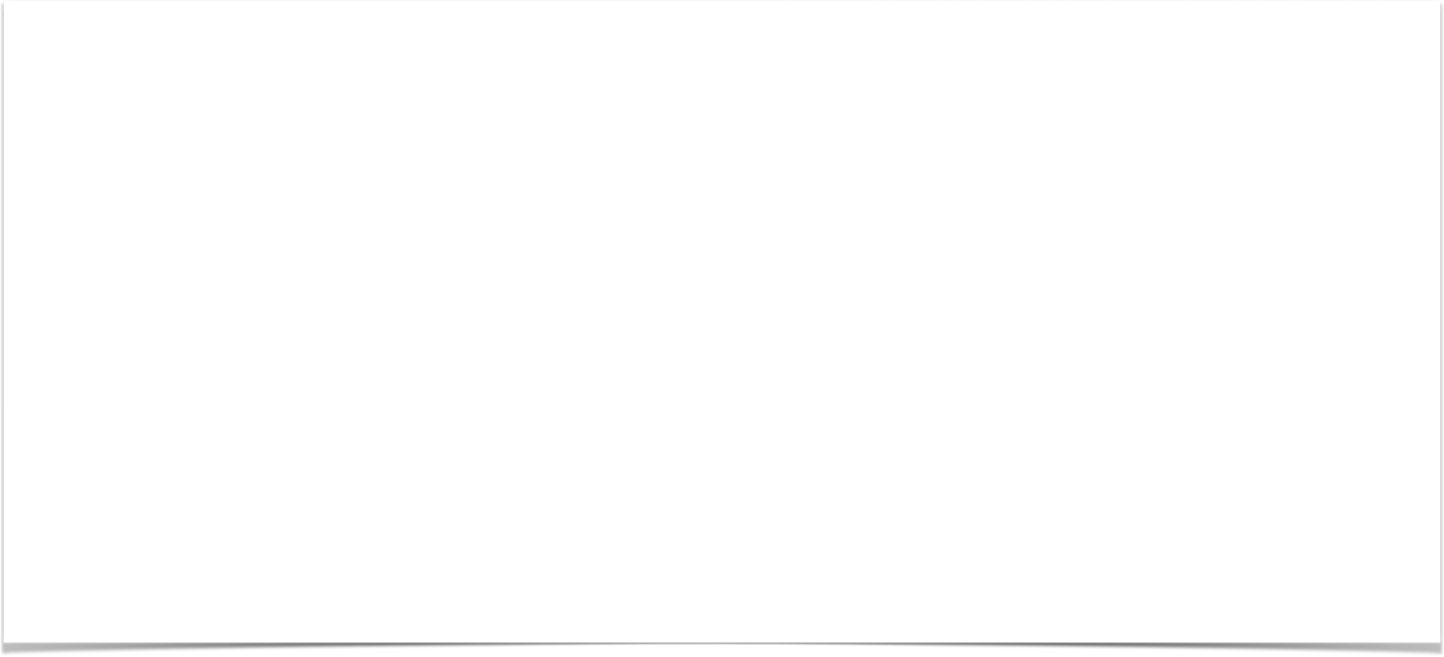 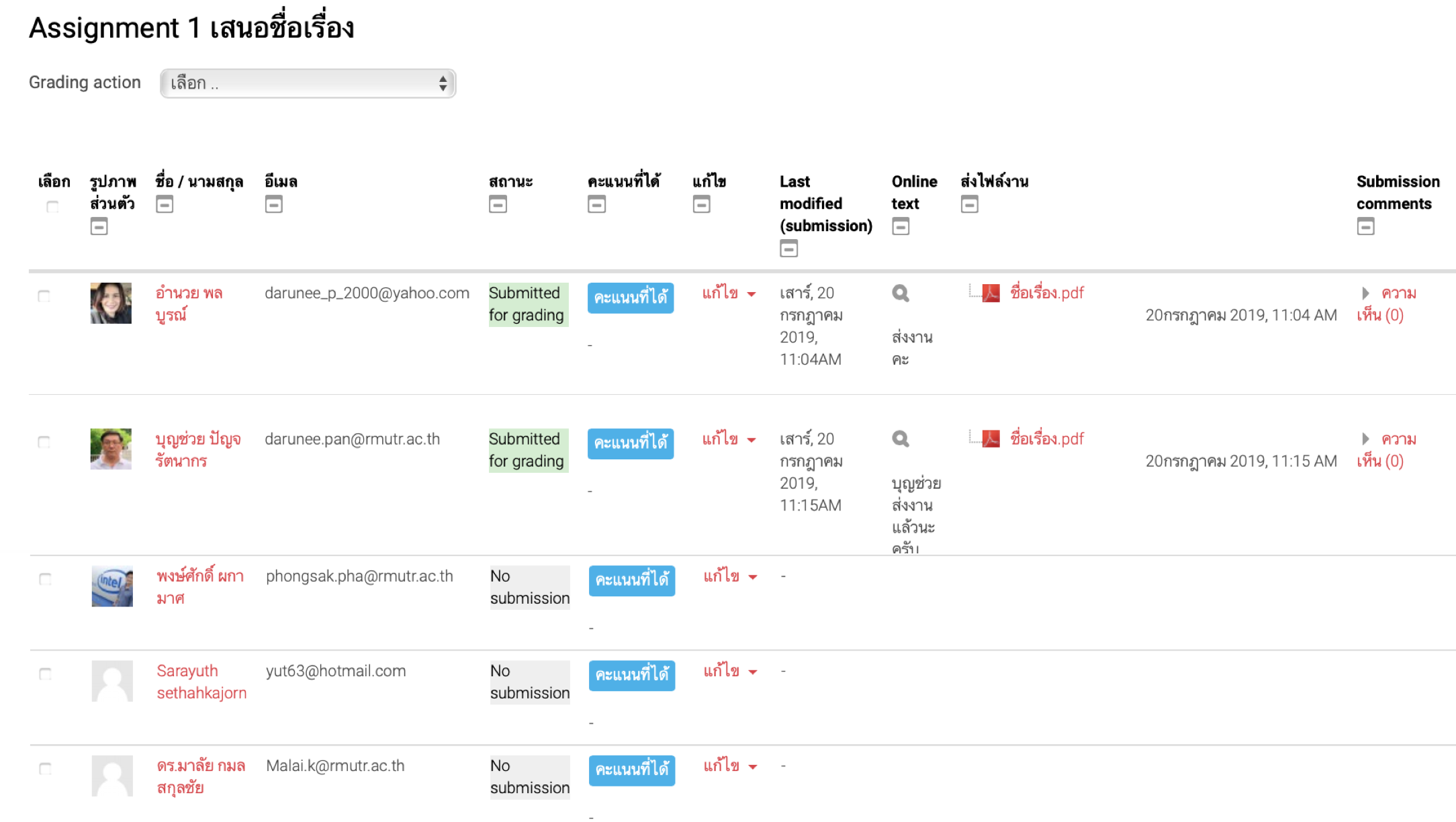 การตรวจสอบและให้คะแนนงานมอบหมาย (Assignment) (ต่อ)
6. ให้ผู้สอนทำการเปิดดูงานมอบหมาย (Assignment) ที่ผู้เรียนส่งมา
7. หลังจากดูงานมอบหมายเสร็จแล้ว ผู้สอนสามารถกำหนดระดับคะแนนออนไลน์ได้เช่นกัน โดยการคลิกที่ คะแนนที่ได้ เพื่อกำหนดคะแนน
6
7
8
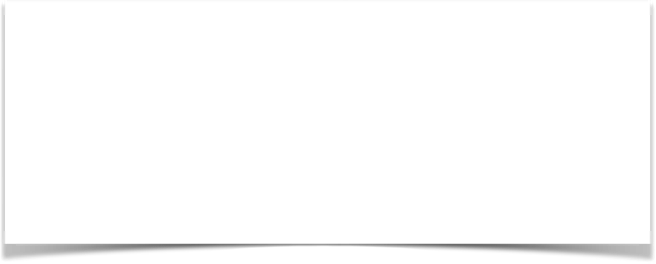 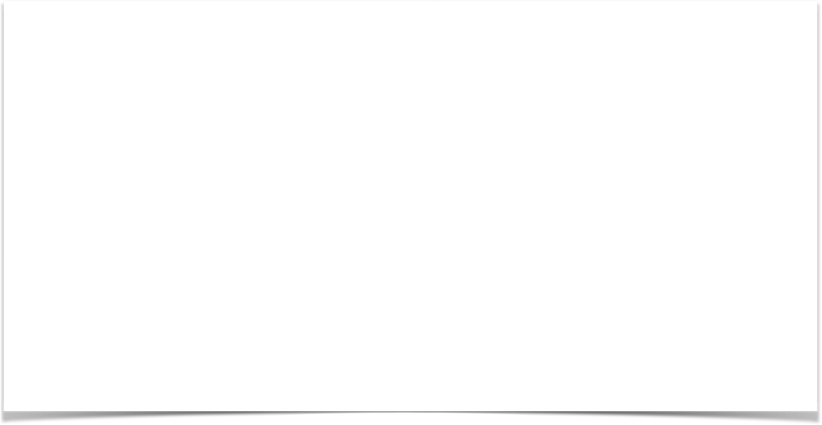 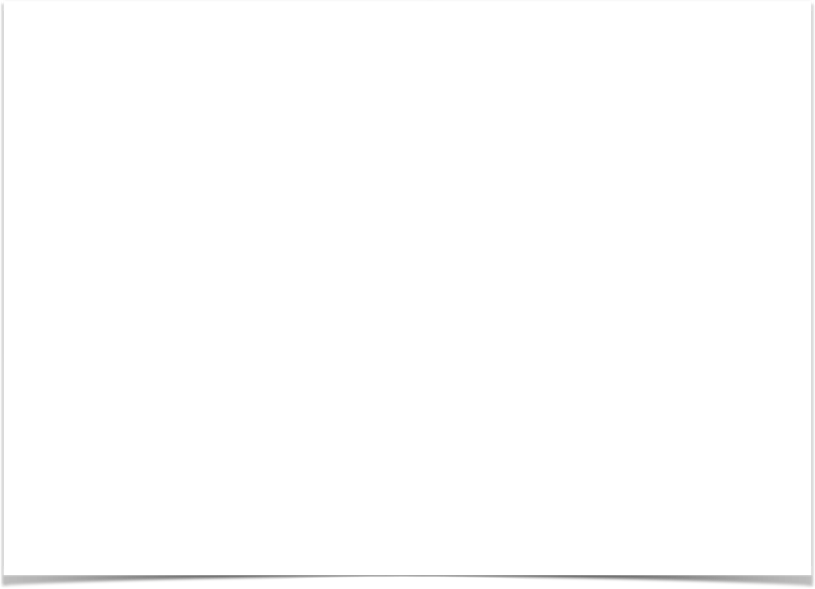 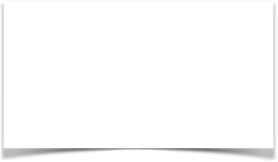 10
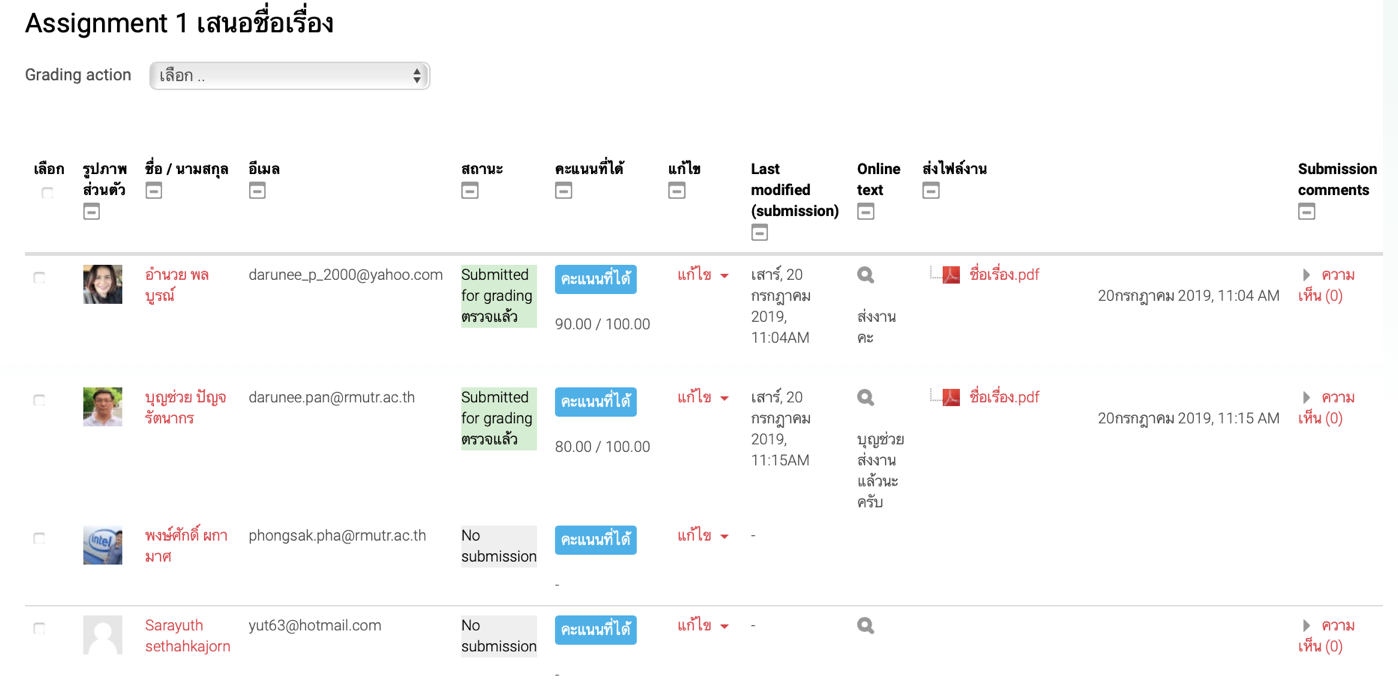 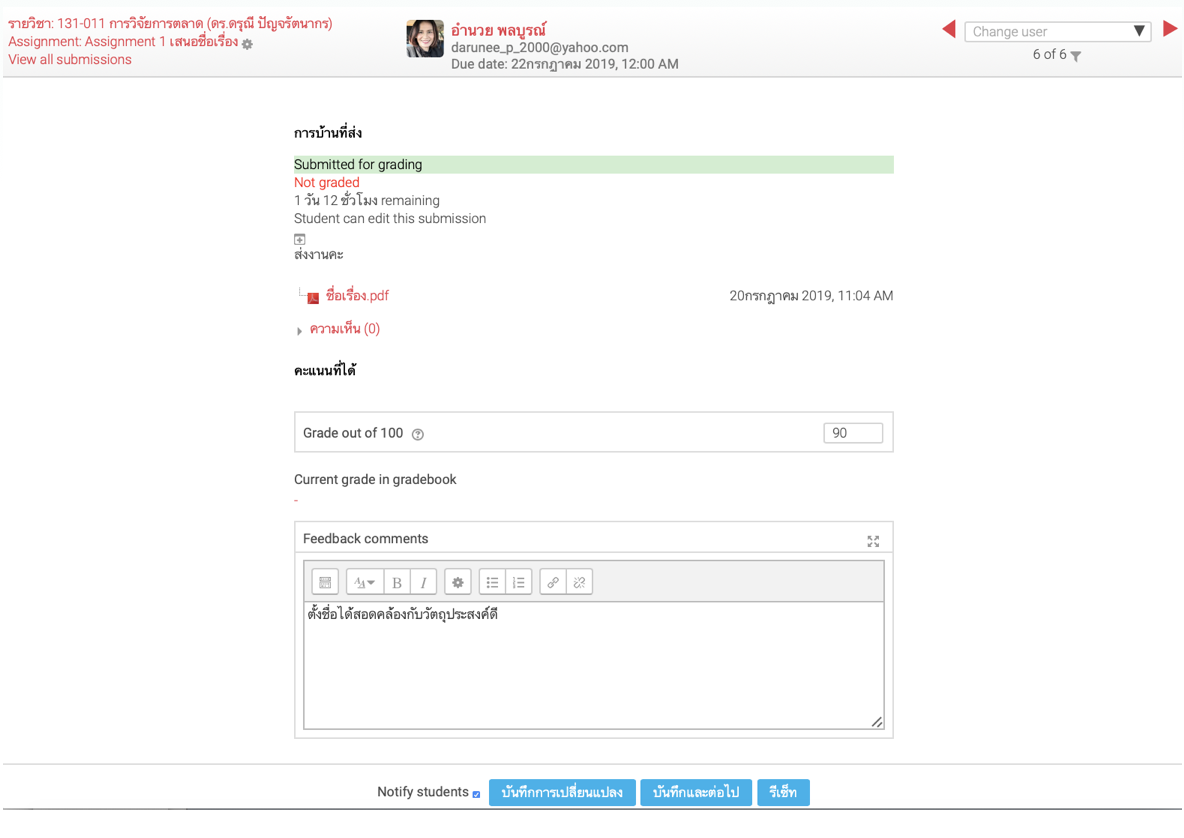 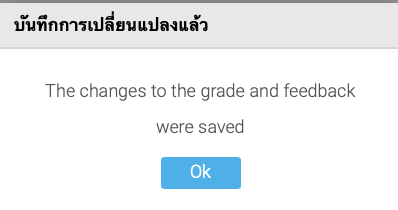 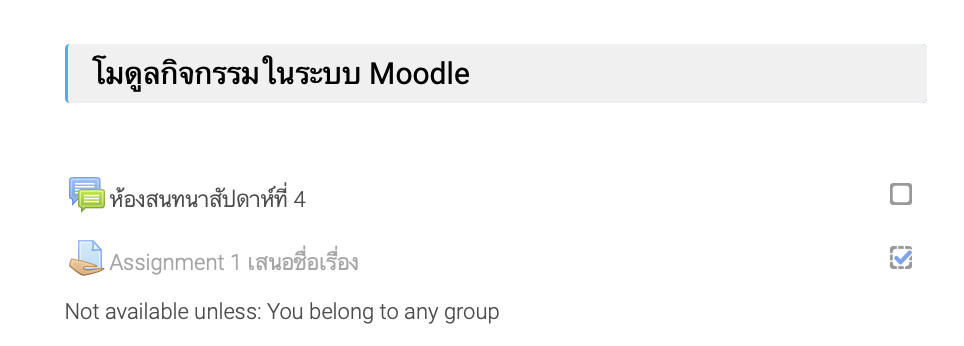 การตรวจสอบและให้คะแนนงานมอบหมาย (Assignment) (ต่อ)
8. ทำการกำหนดคะแนนให้ผู้เรียน พร้อมเขียนข้อความเพิ่มเติม เสร็จแล้วให้คลิกที่ปุ่ม บันทึกการเปลี่ยนแปลง
9. จะปรากฏหน้าต่าง ยืนยันการบันทึกคะแนนและข้อมูลป้อนกลับ คลิกที่ปุ่ม OK
10. หากต้องการให้คะแนนผู้เรียนคนต่อไปคลิกที่ลูกศรสีแดง     ที่มุมบนขวามือ และทำการให้คะแนนตามข้อที่ 8 และ 9
11. กลับไปที่ Assignment 1 เสนอชื่อเรื่อง จะพบเครื่องหมายถูกที่ช่องสี่เหลี่ยมแสดงการตรวจแล้ว
12. เมื่อคลิกเข้าไปตรวจสอบจะปรากฏคะแนนที่ได้ ดังรูป
8
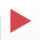 11
8
12
9
9
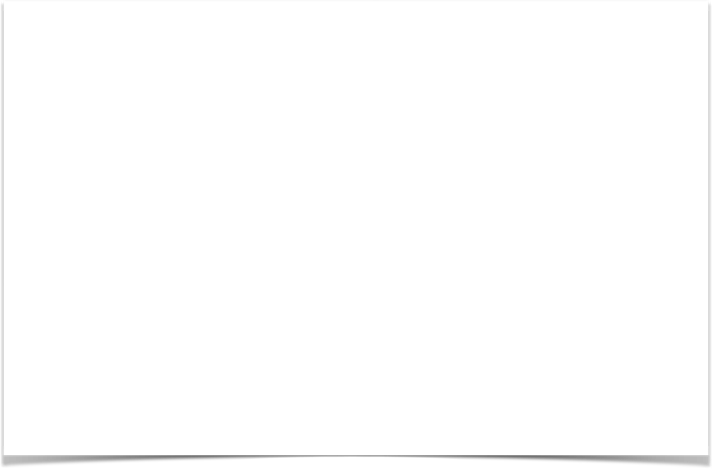 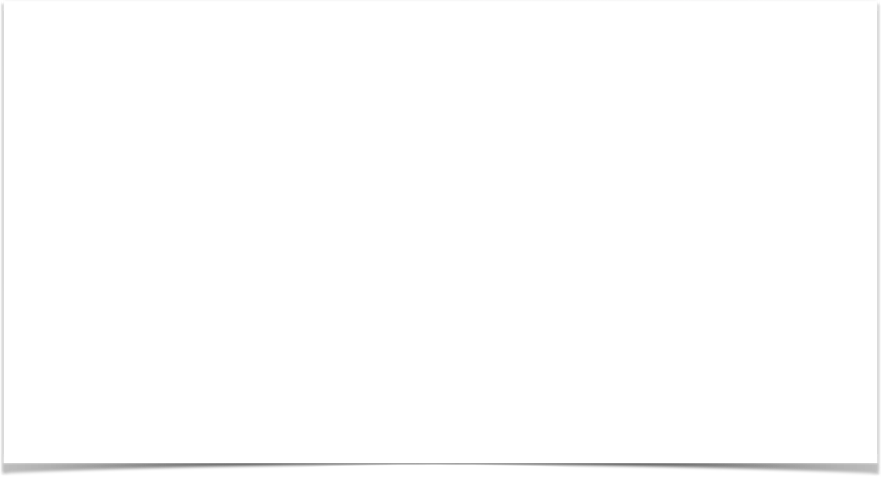 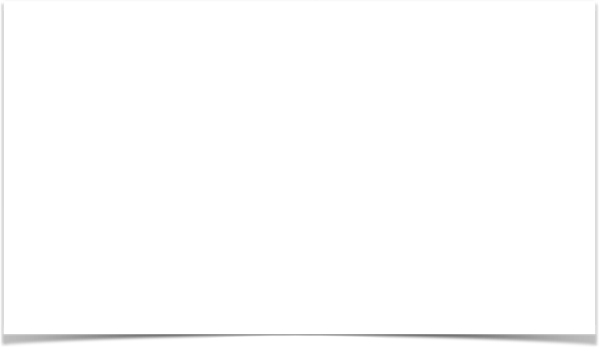 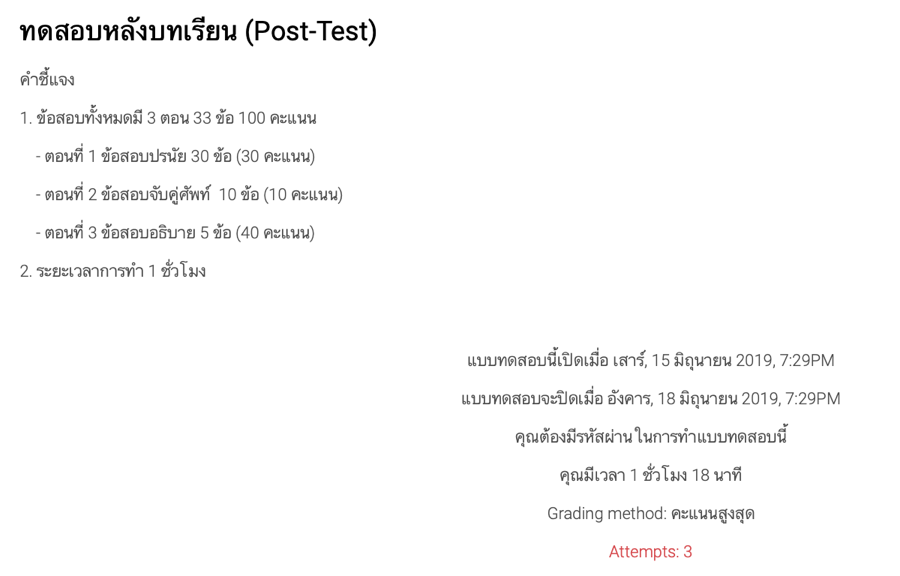 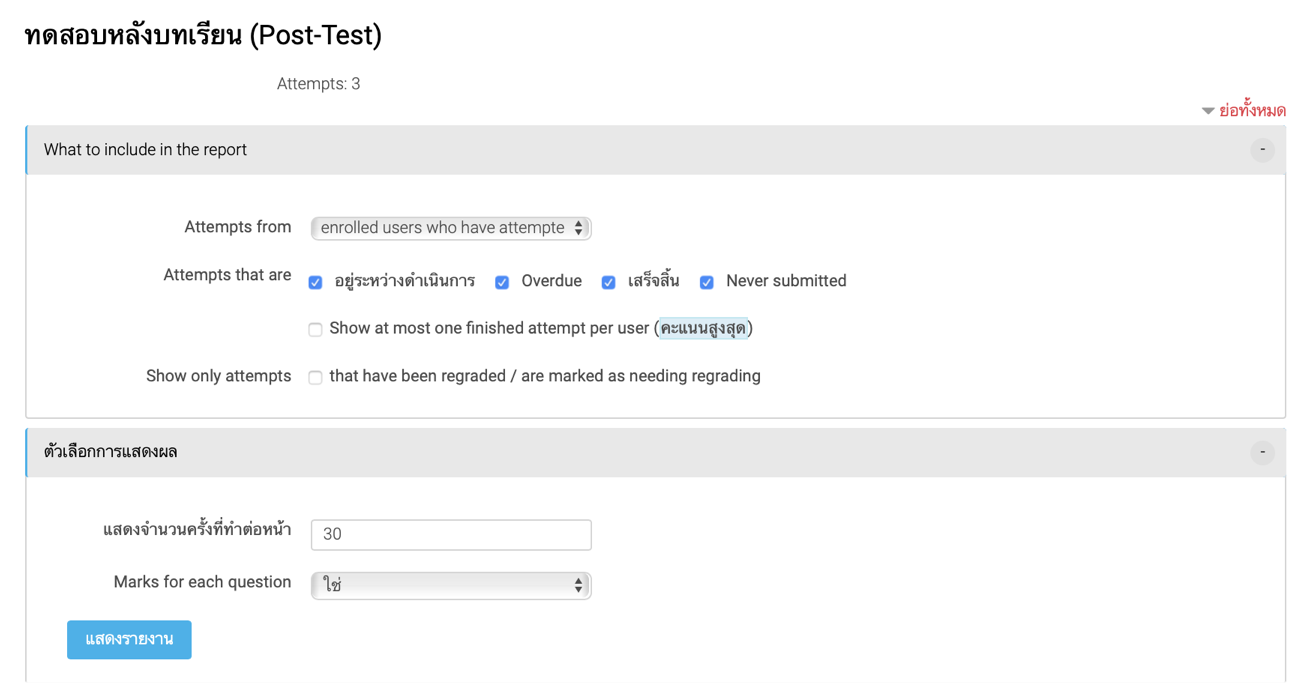 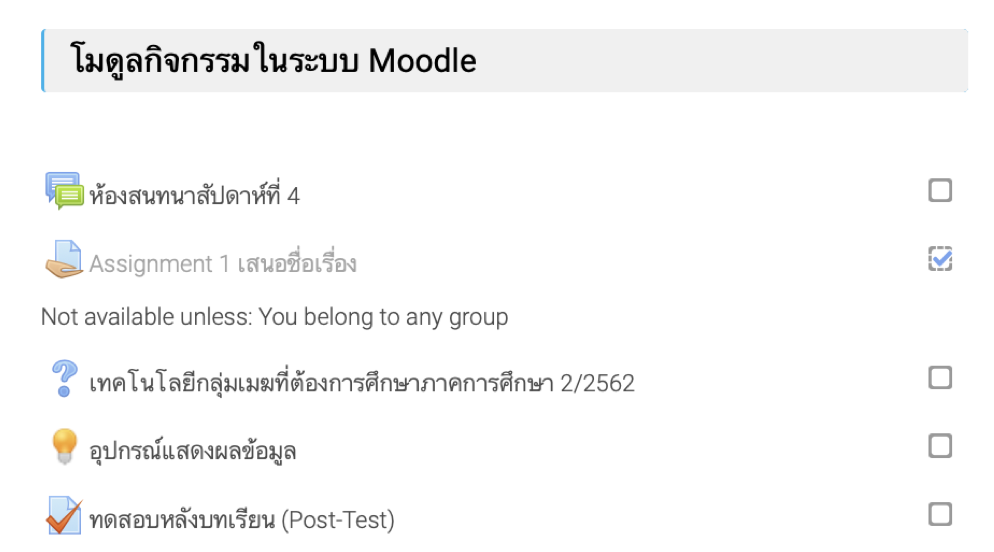 การตรวจสอบคะแนนการทำแบบทดสอบ
1. ทำการล็อกอินเข้าระบบในฐานะผู้สอน
2. คลิกเข้าไปในรายวิชาที่ต้องการตรวจสอบการทำแบบทดสอบ 
3. คลิกที่ชื่อแบบทดสอบ
4. คลิกที่ Attempts เพื่อดูผลคะแนน
5. เลือกออปชั่นในการแสดงผลการเรียน ในที่นี้ให้ใช้ค่าปกติ
1
5
4
10
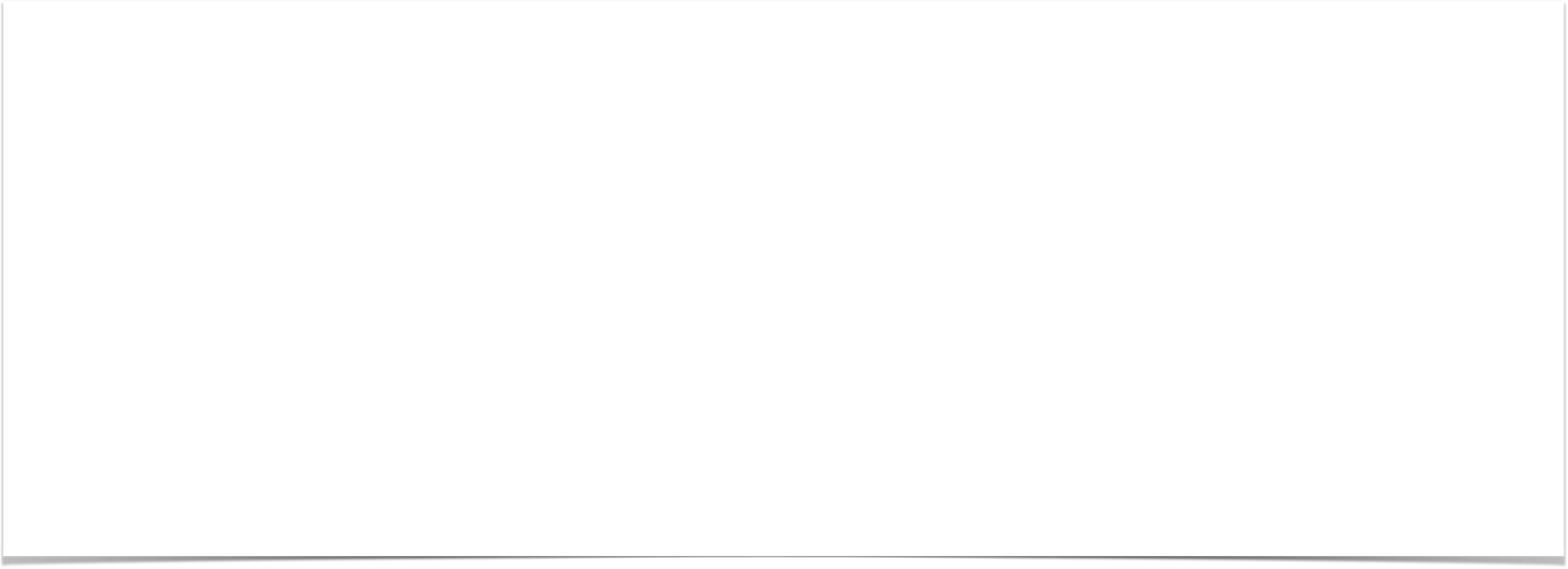 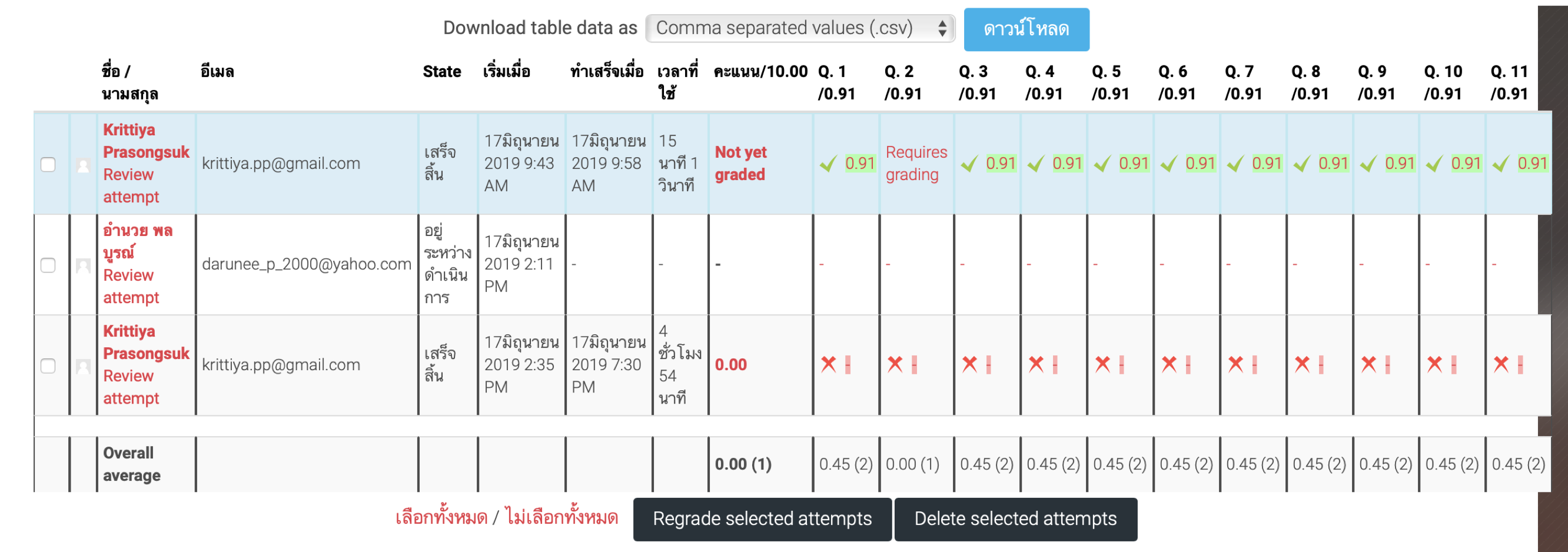 การตรวจสอบคะแนนการทำแบบทดสอบ (ต่อ)
6. แสดงผลคะแนนของผู้เรียน
6
11
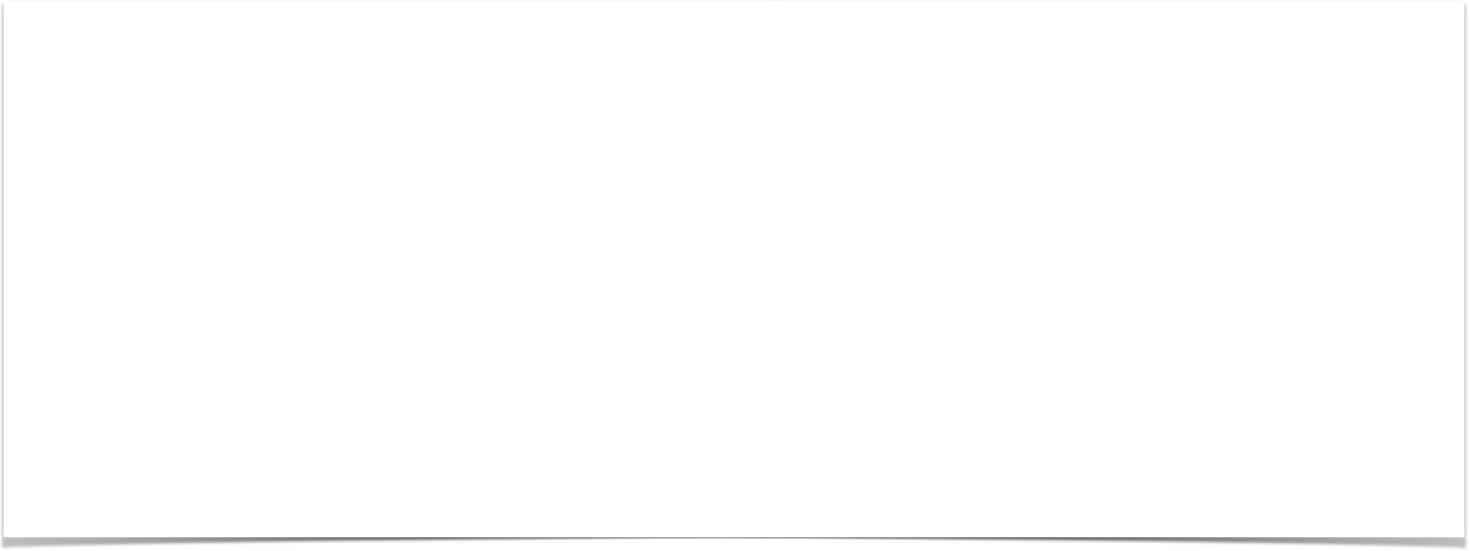 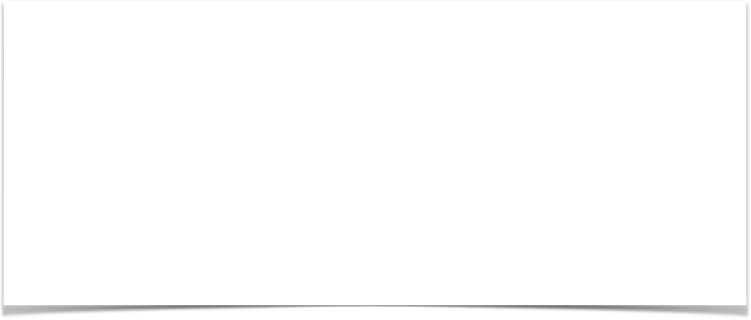 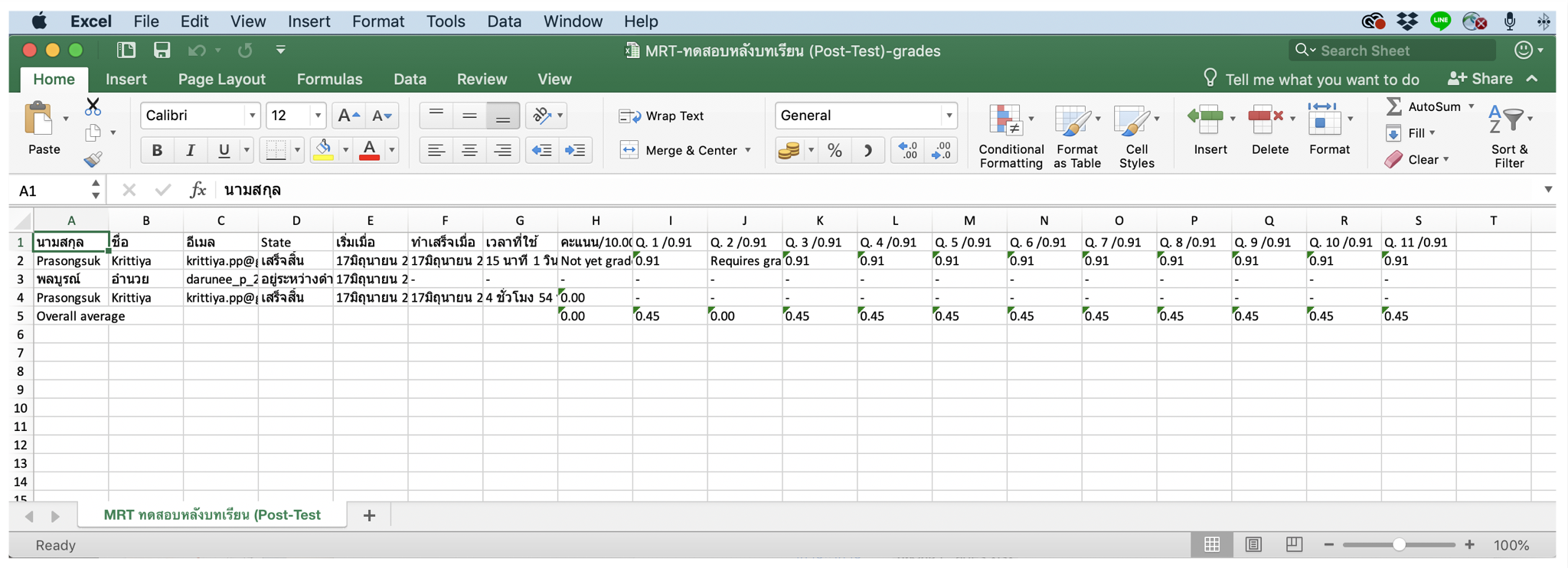 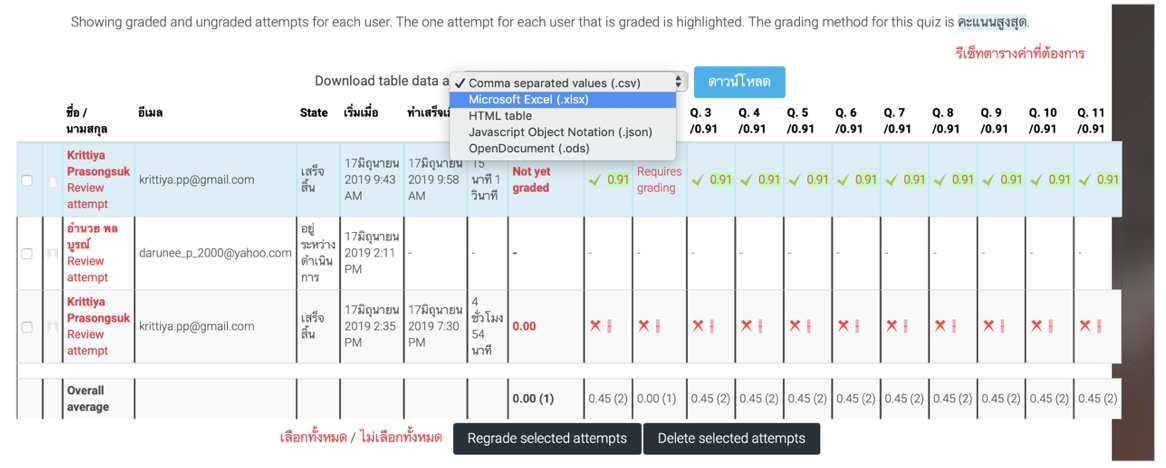 การตรวจสอบคะแนนการทำแบบทดสอบ (ต่อ)
7
7. ผู้สอนสามารถทำการส่งออกเป็นไฟล์เป็น Comma separated values (.csv), Excel, HTML    table, Javascript Objet Notation (.json), OpenDocument (.ods) ได้โดยคลิกเลือกที่    Download table data as เสร็จแล้วคลิกที่ปุ่ม ดาวน์โหลด
8. ในที่นี้ทดสอบส่งออกผลคะแนนของผู้เรียนเป็นไฟล์ Microsoft Excel
8
12